府中市商工振興表彰式典
～会員事業所経営者表彰　推薦募集～
表彰区分　経営者表彰(優秀技能者) 　≪定員30名≫

　　　　　　　　[表彰資格]
●5年以上継続して むさし府中商工会議所の会員 である
●経営者として業務に従事している方
●同一職種に10年以上従事している方(過去、他社の従事期間も合算可)

○上記資格を満たし、技能の研鑽に努め、また優れた技能をもって他の模範となる方
○推薦団体の長が被表彰候補者としてふさわしいと認める方　○年齢制限なし
　 
※年齢・年数の基準日は平成30年4月1日時点となります。
※1団体より複数候補者を推薦する場合は、申請書の優先順位欄へご記入ください。
※職種については東京都マイスターに準じます。 (当会議所ＨＰ参照方)

下記①～④に該当する方については申請できません。
①本所会員として5年未満の事業所　　 　　②本所の会費を滞納している事業所　
③禁錮以上の刑に処せられた者　　      　　④過去に同じ表彰区分で受賞された方
申込方法
候補者の所属する「部会長」「分科会長又は所属する組合等の長」が、『経営者表彰候補者申請書』に必要事項を記入の上、本所窓口にご持参いただくか、ご郵送(消印有効)ください。
※申請書は、本所HPたまごネットからもダウンロードできます。
　　　　　　　　　　　　　　　(http://www.tama5cci.or.jp)
申請締切日　平成30年9月28日(金)
受賞者につきましては、本所表彰規定に基づき審査会で決定致します。
式典会場
11月21日(水)
午後2時～午後3時30分
式典日時
むさし府中商工会議所会館　大ホール
お問合せ・申請先
むさし府中商工会議所　中小企業相談所
〒183-0006　
府中市緑町3-5-2　TEL：042-362-6421 FAX：042-369-9889
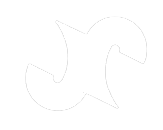